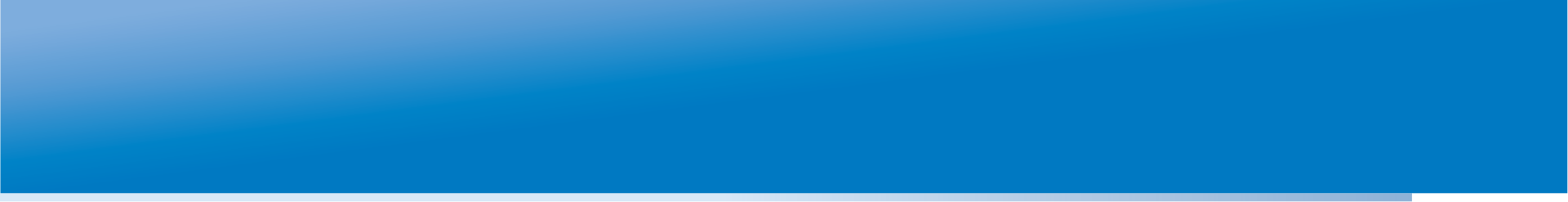 Учебный курс
«Национальные экзамены и мониторинги учебных достижений: интерпретация и представление результатов для различных групп пользователей»
14-17 мая 2013 года, г. Москва
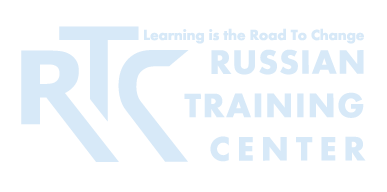 Представление РТЦ иучебного курса
Вальдман И.А.,
директор Российского тренингового центра
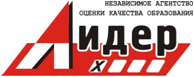 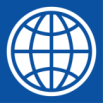 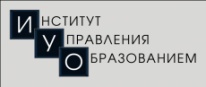 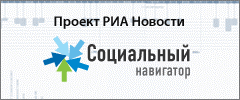 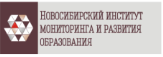 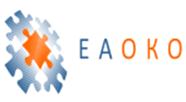 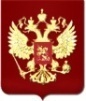 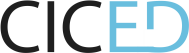 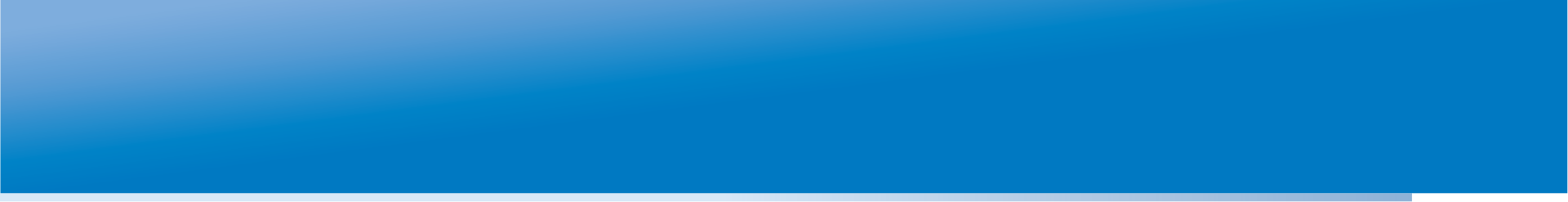 УЧАСТНИКИ МЕРОПРИЯТИЙ РТЦ
В период с мая 2011 года по май 2013 г. проведено
6 учебных курсов, 5 семинаров и 11 вебинаров.

Приняло участие 5104 специалиста (4119 участников – представители России и 985 – представители 8 стран СНГ: Азербайджан, Армения, Беларусь, Казахстан, Кыргызстан, Приднестровье, Таджикистан, Туркменистан).

При этом 400 специалистов приняло участие в очных мероприятиях и 4704 - в вебинарах.
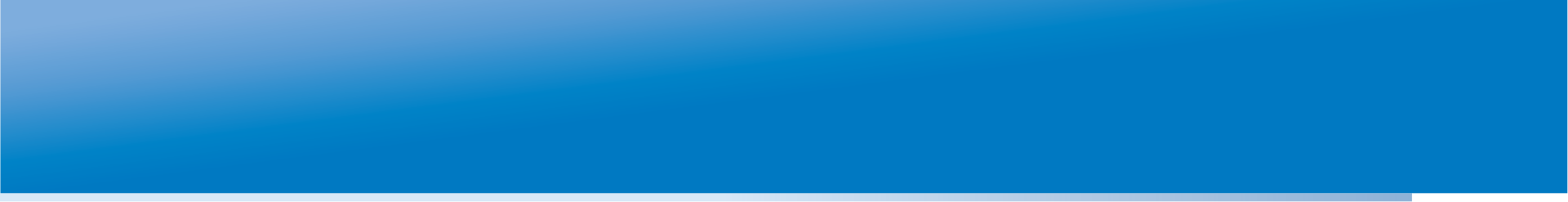 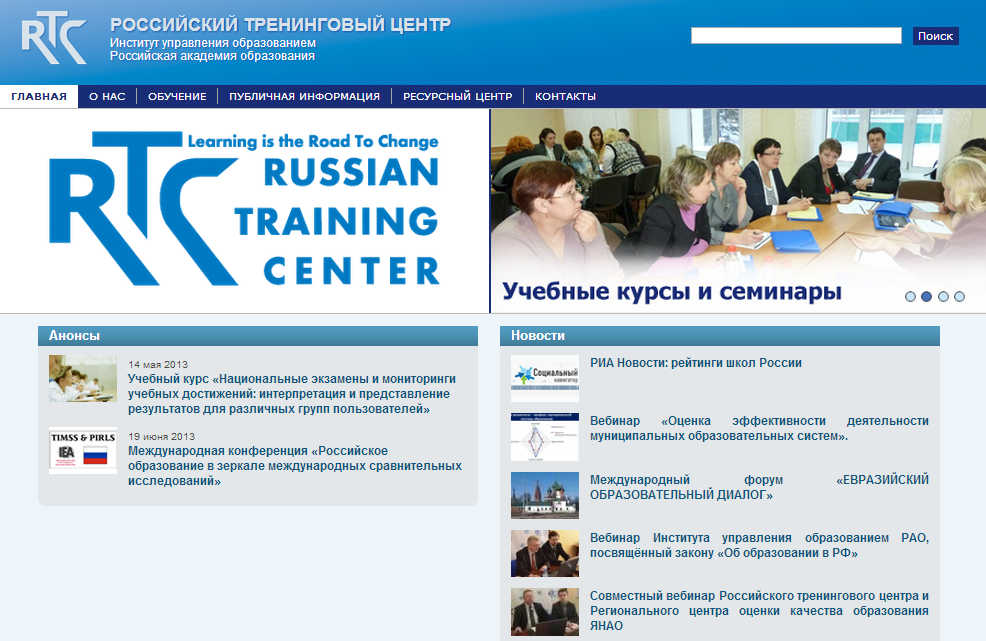 WWW.RTC-EDU.RU
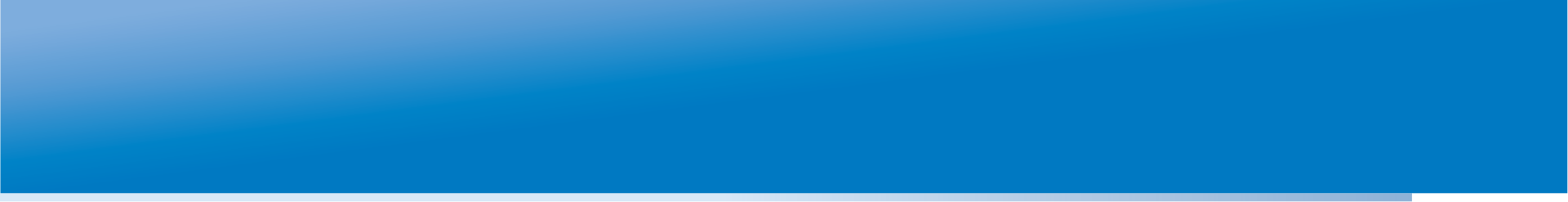 ПАРТНЁРЫ РТЦ ПО ОРГАНИЗАЦИИ КУРСА
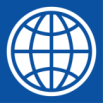 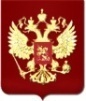 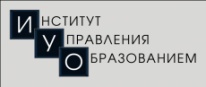 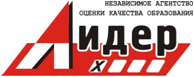 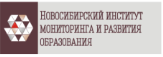 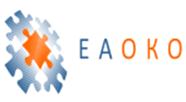 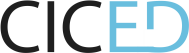 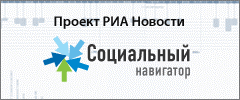 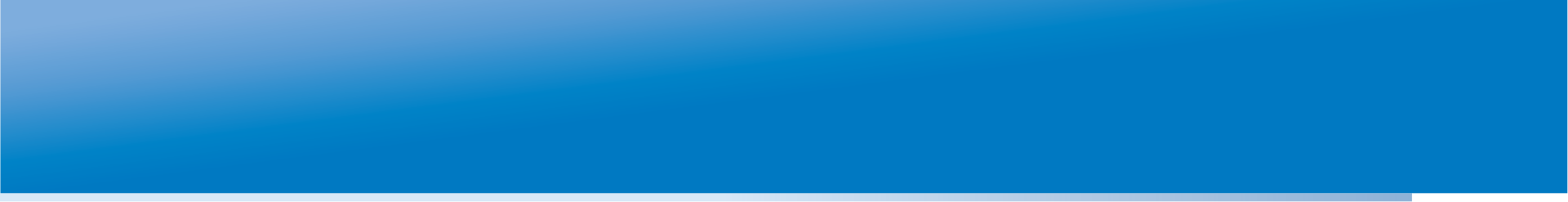 УЧАСТНИКИ
32 специалиста из Армении, Белоруссии, Казахстана, Кыргызстана, России (17 регионов).
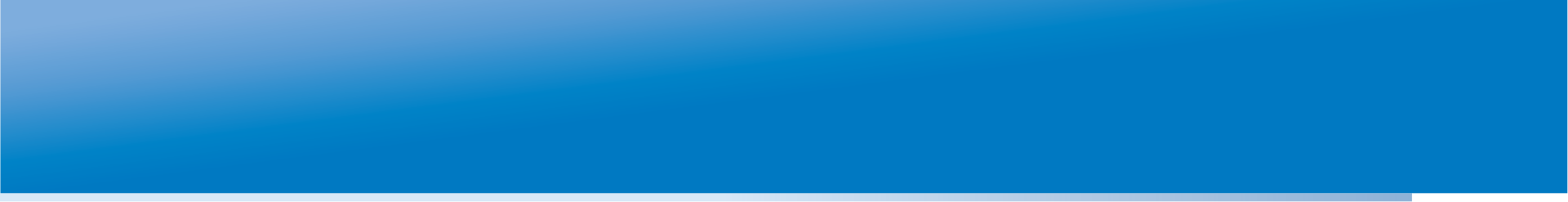 ЦЕЛЬ КУРСА
Цель курса - обсудить подходы и методы информирования различных целевых групп о результатах образовательных достижений школьников, получаемых в ходе проведения национальных экзаменов и мониторингов исследований качества образования
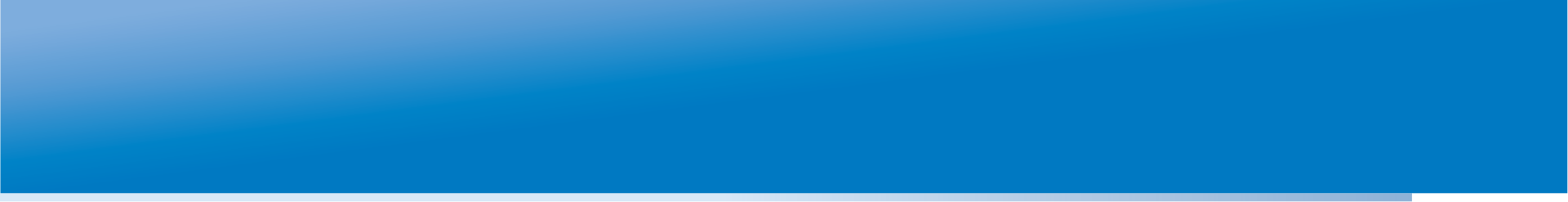 КЛЮЧЕВЫЕ ВОПРОСЫ
Какое место занимают экзамены и мониторинги качества образования в системе оценки качества образования?
Каковы группы пользователей результатов экзаменов и мониторингов качества образования?
Как обеспечить эффективное информирование целевых групп о результатах оцени качества образования?
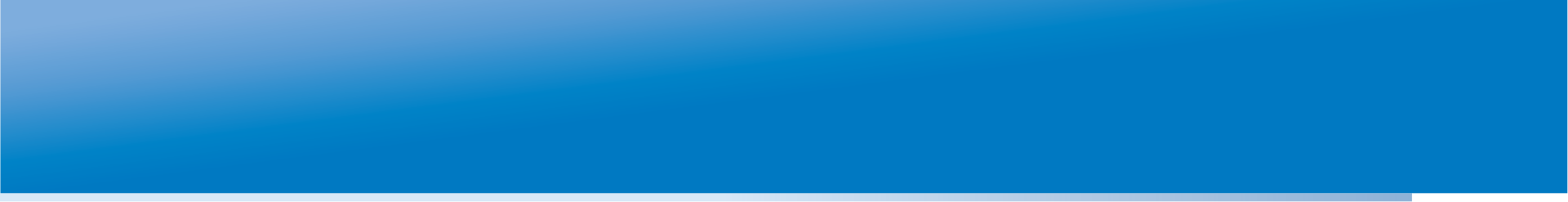 СТРУКТУРА КУРСА
Мониторинги и экзамены в системе ОКО
Сессии 1-2
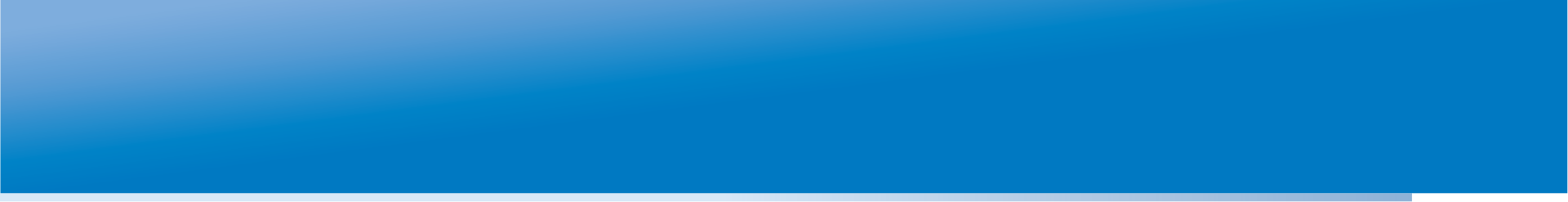 Распределение участников курса по группам
Группа I. Мониторинг учебных достижений.
1, 3, 7, 9, 10, 15, 21, 22, 25, 28, 33, 34
Группа II. Выпускной экзамен.
2, 6, 11, 13, 16, 18, 19, 23, 26, 29, 32, 
Группа III. Вступительный экзамен в вуз.
4, 5, 8, 12, 14, 17, 20, 24, 27, 30, 31,
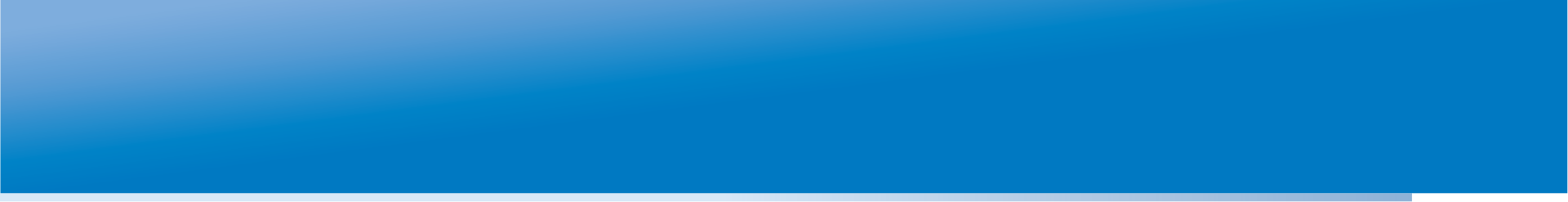 СПАСИБО ЗА ВНИМАНИЕ!
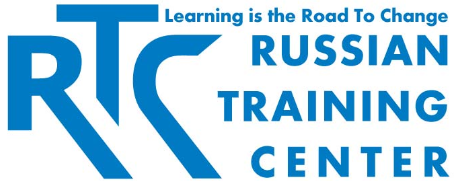 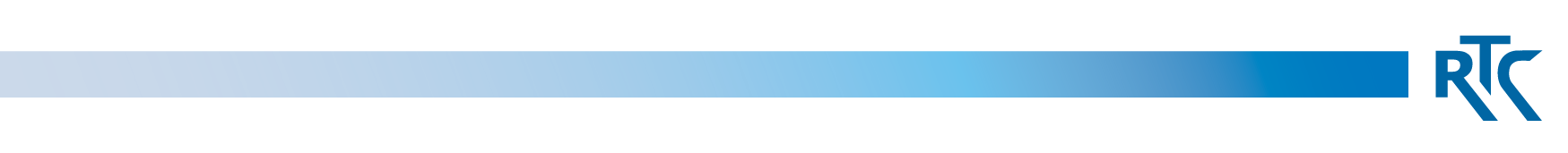 rtc.imerae@gmail.com
WWW.RTC-EDU.RU